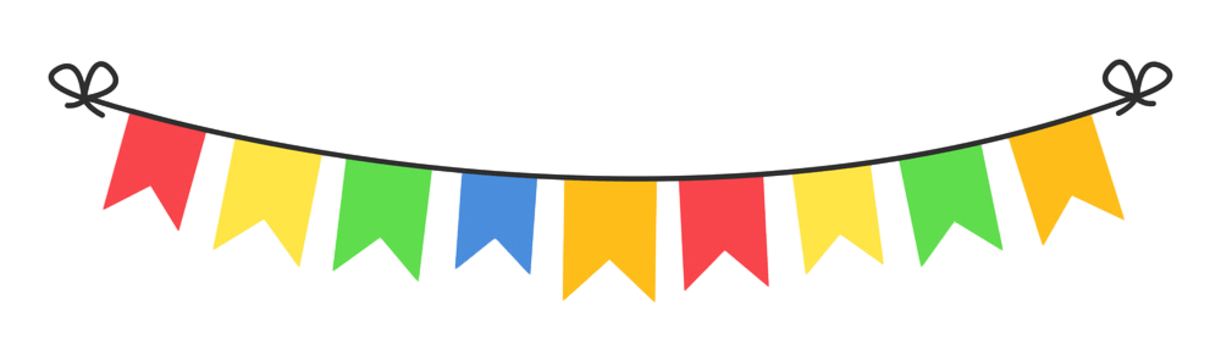 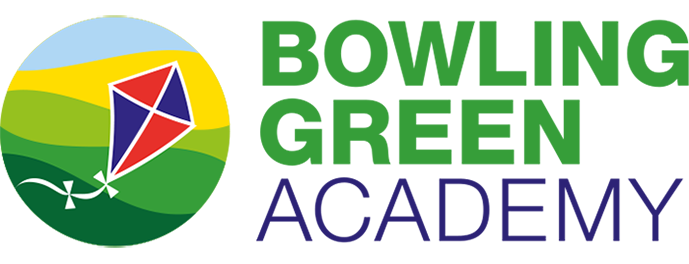 Curriculum Marketplace
Art 
Mrs Chloe Foster
Long Term Planning
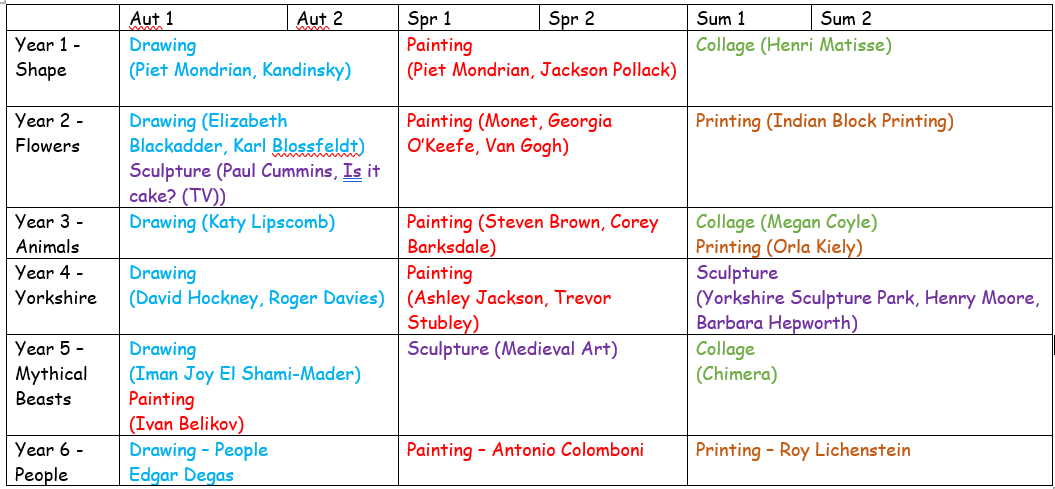 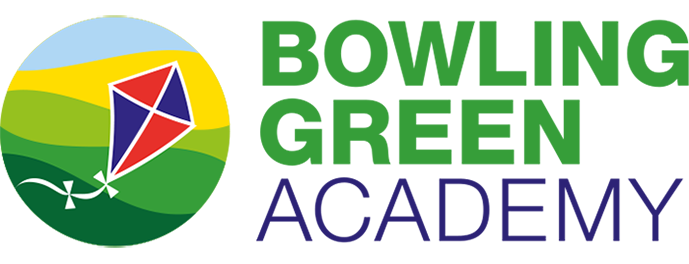 Art in Foundation Stage is covered in the Expressive Arts and Design and Physical Development parts of the EYFS curriculum. It is introduced indirectly through activities in continuous provision. Adults model key skills required i.e. colour mixing.
Art in EYFS
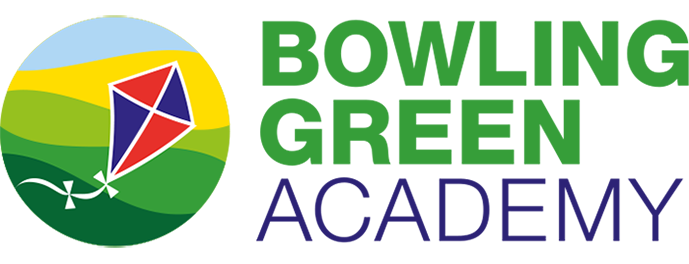 Art in EYFS
Art in Foundation Stage is covered in the Expressive Arts and Design and Physical Development parts of the EYFS curriculum. It is introduced indirectly through activities in continuous provision. Adults model key skills required i.e. colour mixing.
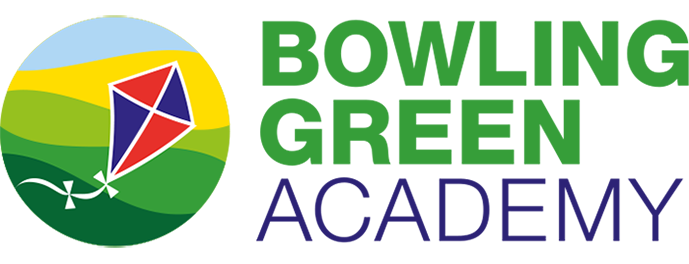 Curriculum Thread Documents
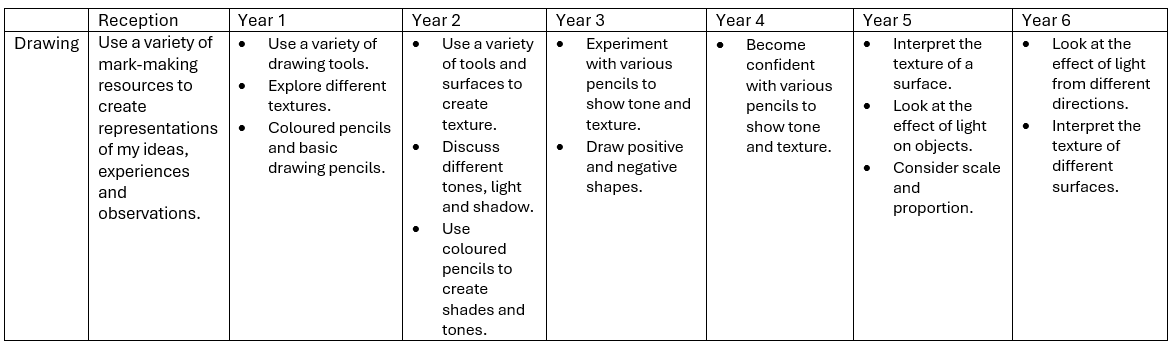 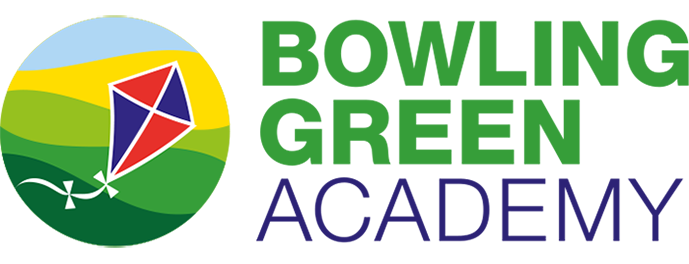 Curriculum Thread Documents
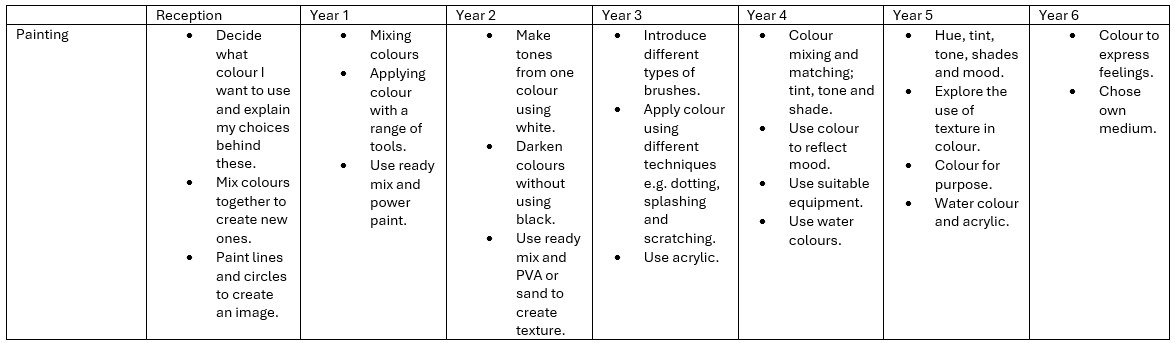 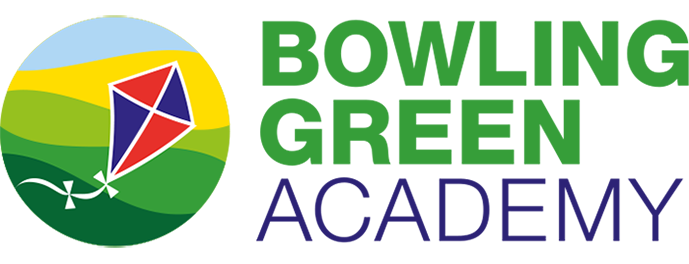 Curriculum Thread Documents
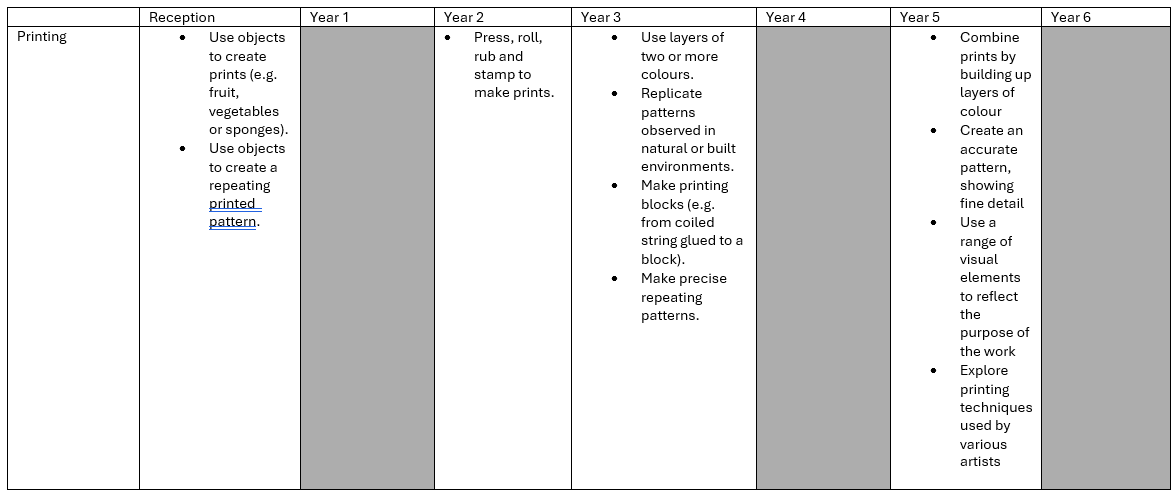 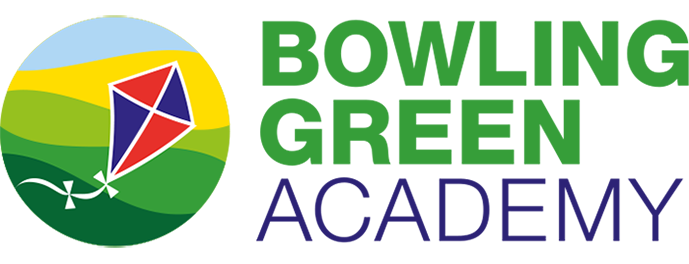 Curriculum Thread Documents
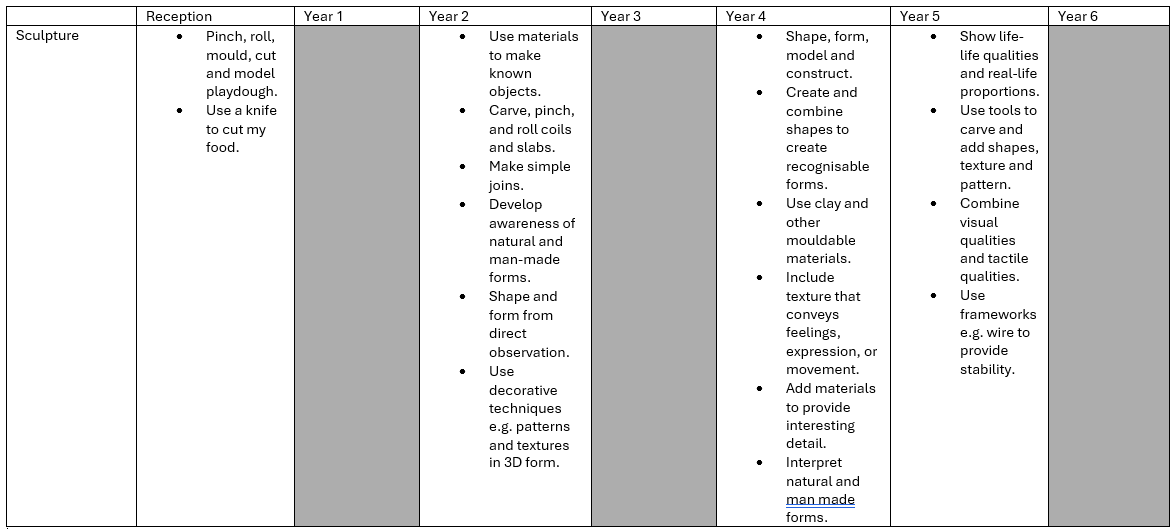 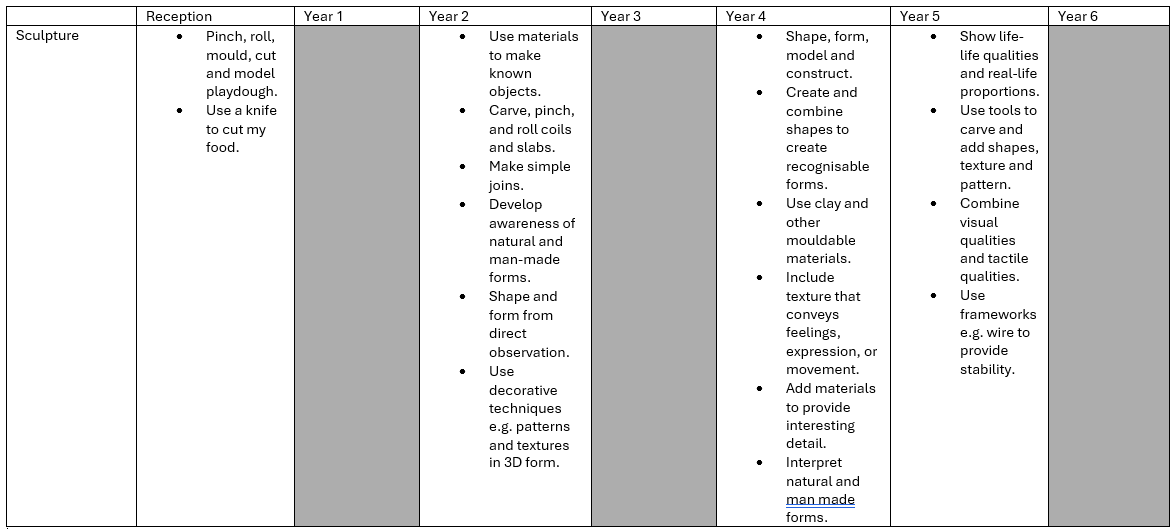 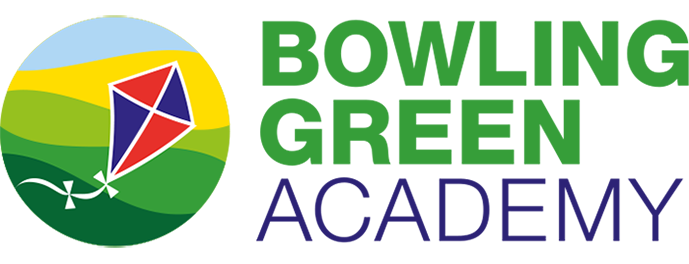 Curriculum Thread Documents
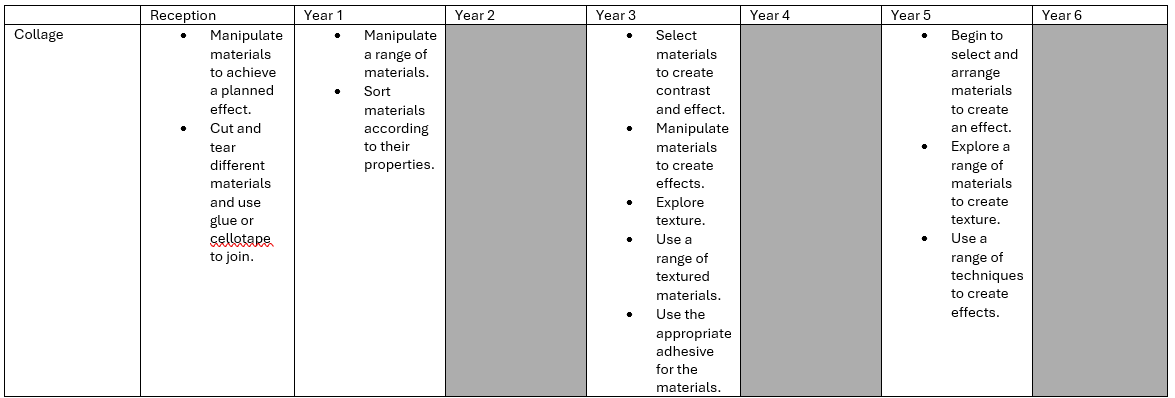 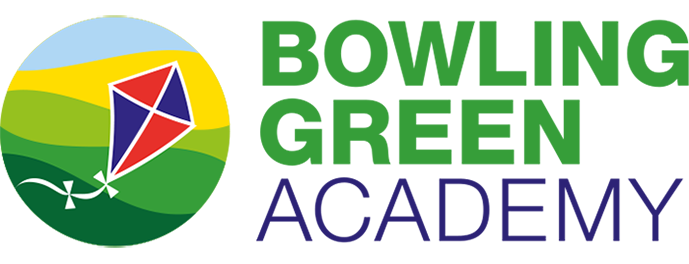 Vocabulary
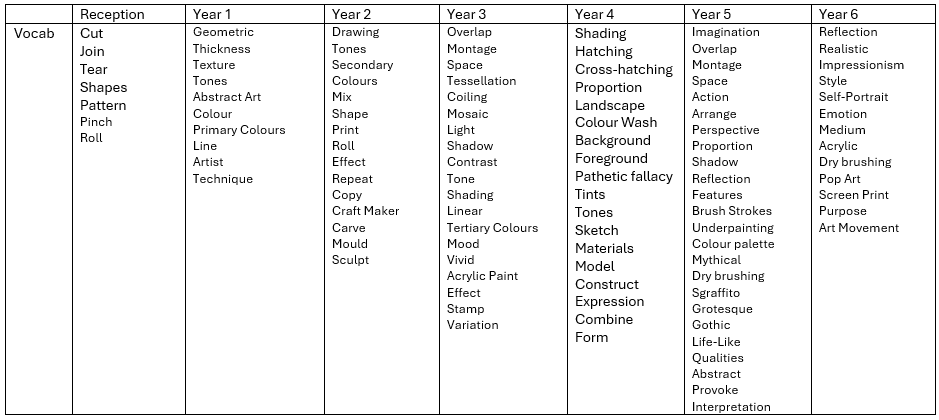 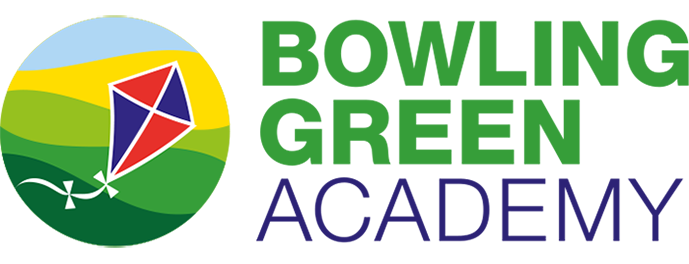 Examples of work
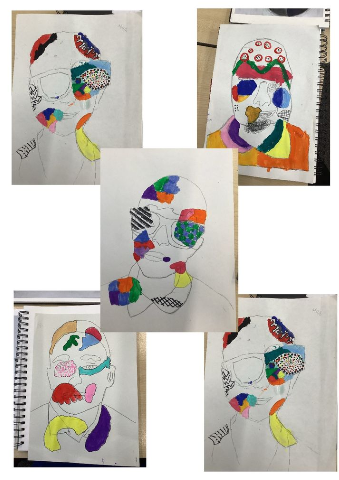 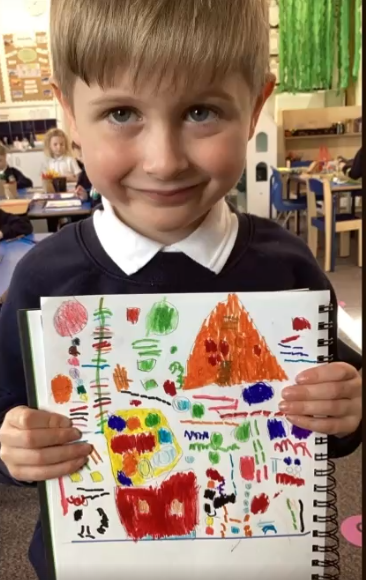 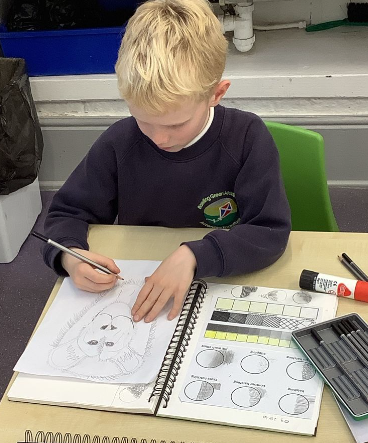 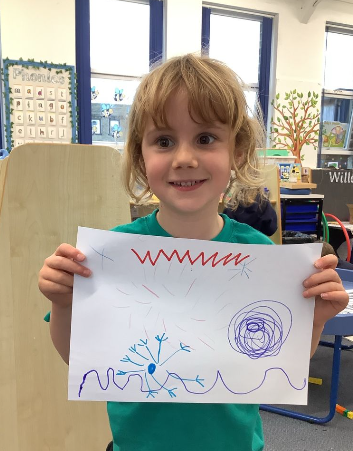 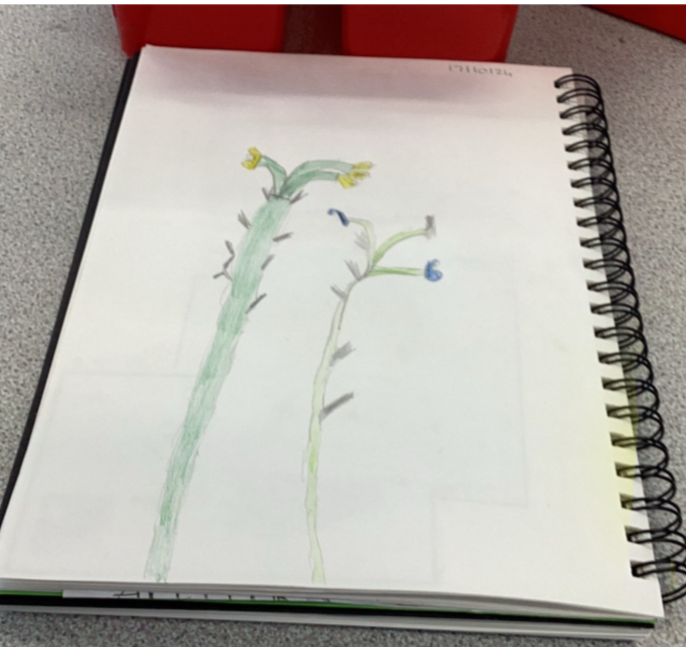 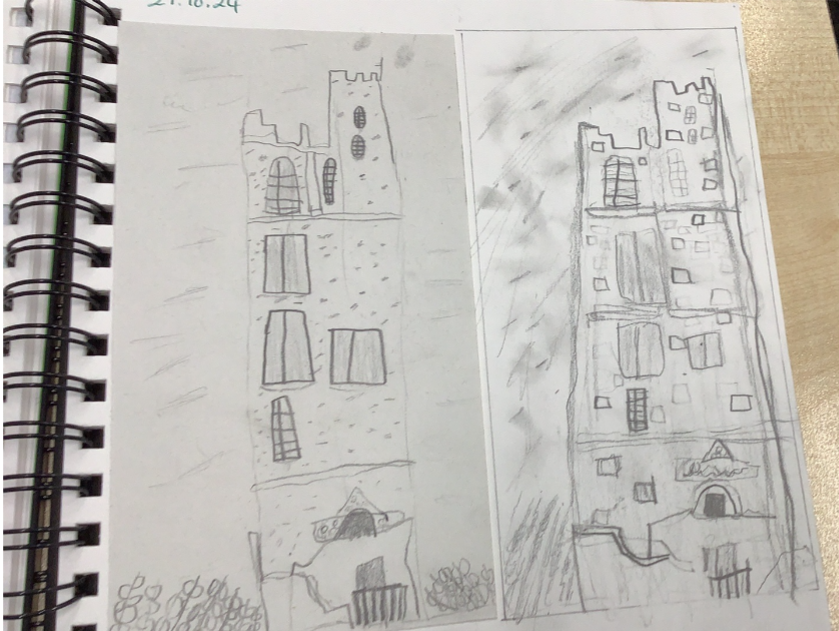 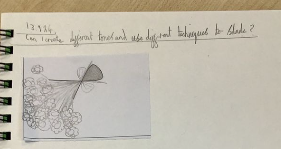 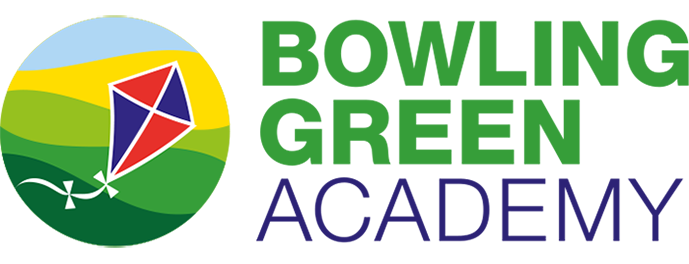 Assessment
At Bowling Green our curriculum is carefully planned to match the learning objectives set out in the National Curriculum for each year group. Therefore, we say that a child is ‘expected’ which means they are achieving their year groups objectives if they are keeping up with the learning detailed in our long term and medium term plans.
Whether a child is deemed to be keeping up with the learning is down to teacher judgement and knowledge of each individual child. To aid this decision each unit has a pre-learning task, this could check a child's understanding of the content up to this point i.e. have they recalled relevant information from previous year groups. This pre-learning task is used to inform planning, specifically thinking about additional support and challenge which may be needed in order to meet the needs of our pupils. Following the completion of a unit there is a post-learning task this checks a child's understanding of the content covered.
Each lesson has a flashback at the beginning of the lesson this is to support with retrieval of 'sticky knowledge' (knowledge we want children to remember).
Children are expected in each subject if they are keeping up with the learning detailed in the LTP/MTP.
Statutory Government assessments are undertaken in Year 1 with the Phonics Screening Check, Year 4 with the multiplication check and Year 6 with SATs.
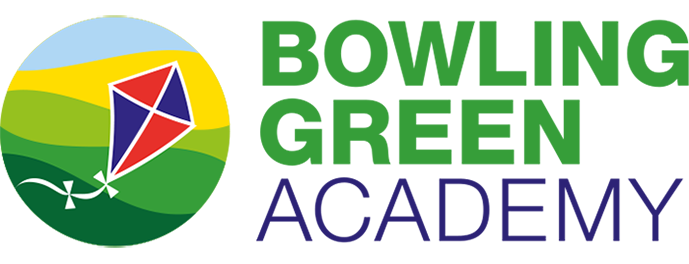 What can I do as a parent to support my child in this subject?
Globe Art Studio
Clay modelling after school club
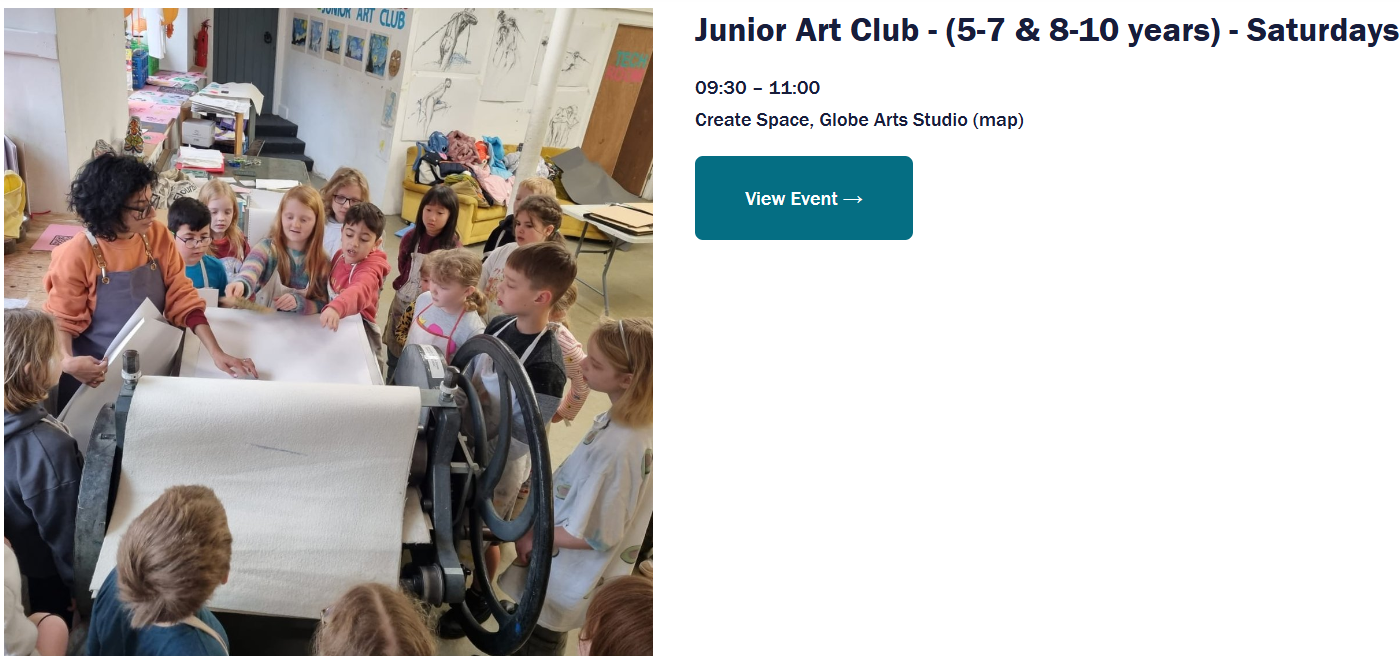 Painting
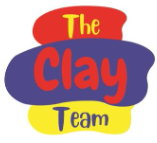 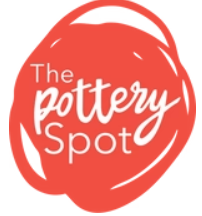 Yorkshire Sculpture Park
Art Museum Visits
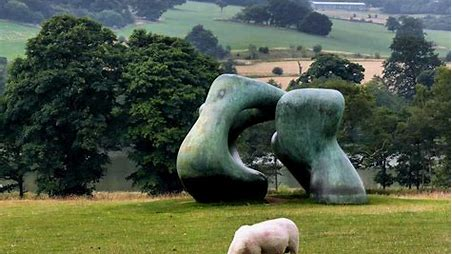 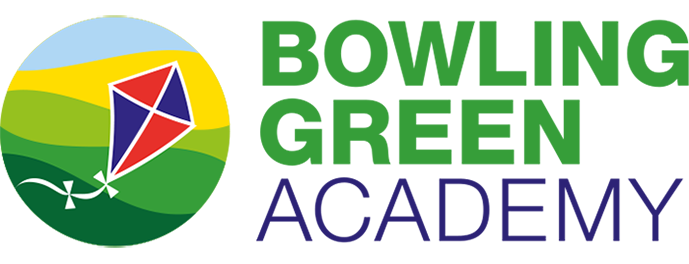 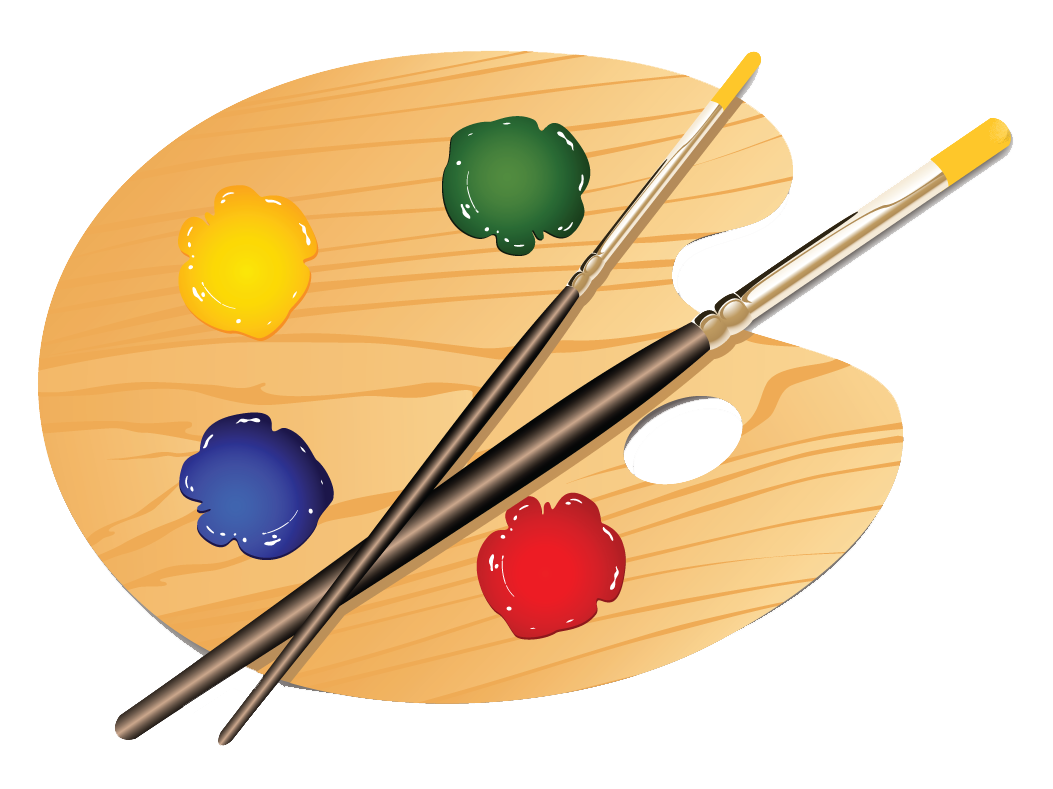 Career Ideas
Illustrator
Painter
Comic Strip Designer
Artist 
Photographer
Graphic Designer
Fashion Designer 
Art Teacher
Gallery Manager
Animator
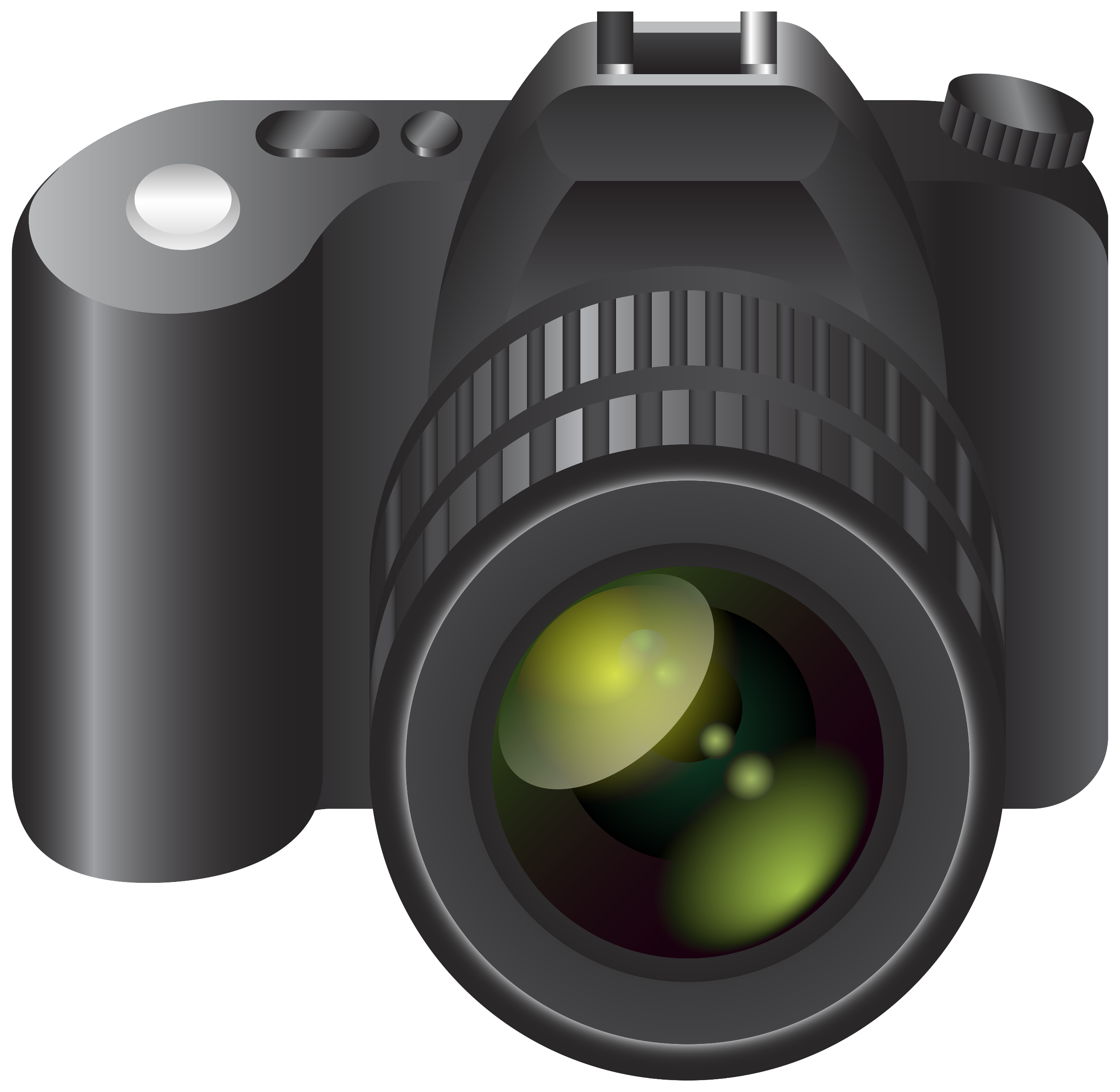 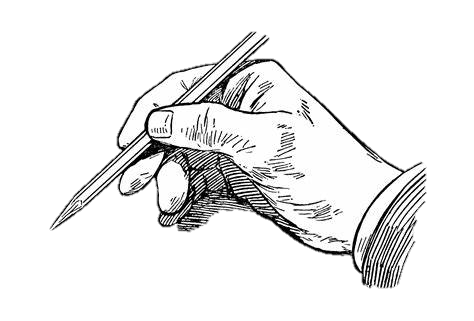 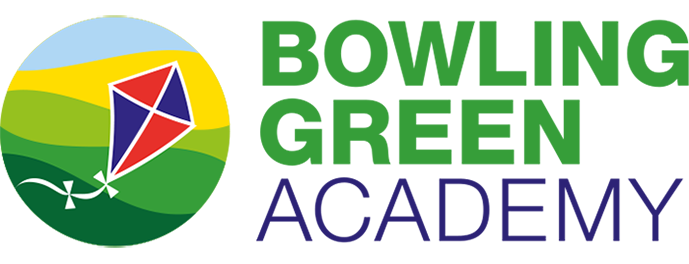